Лабораторна робота 1
Загальна та медична генетика
Вступ. Моногібридне схрещування
Генетична символіка
Генетика вивчає спадковість та мінливість. 
Закономірності успадкування ознак вивчають за допомогою генетичного аналізу, головний інструмент якого – гібридологічний метод (проведення схрещувань та аналіз їх результатів у потомстві). 
Схрещування двох генотипів позначають знаком ×; попереду, після літери Р (parents), завжди записують генотип материнського організму, а потім батьківського. Саме тому немає необхідності завжди ставити в записі схрещувань знаки ♀ (дзеркало Венери, символ жіночої статі) та ♂ (щит та спис Марса, символ чоловічої статі).
На другому рядку (у разі потреби, особливо на першому етапі навчання) записують гамети (G), іноді з індексами GP (гамети батьків), GF1 (гамети дітей), GF2 (гамети онуків) тощо. Генотипи нащадків (гібридне покоління) записують після літери F (filia, fils, filles – діти) з відповідними індексами: F1 – діти (1 покоління), F2 – онуки (2 покоління), F3, Fn тощо, а також Fb – нащадки від беккросу (вікових схрещувань гібридів F1 з ♀ і ♂), Fa – нащадки від аналізуючого схрещування (гібрид F1 з рецесивною гомозиготою за всіма аналізованими ознаками) та ін.
Слід зазначити, що в генетичному аналізі використовуються ще й реципрокні схрещування, у яких ознаки вихідних форм (♀ та ♂) у матері та батька змінюються (наприклад: ♀ чорний ×♂ білий і навпаки, ♀ білий × ♂ чорний). Одне з цих схрещувань називають прямим, а друге – зворотним. Гени позначають зазвичай першою літерою назви вперше виявленої мутації відповідного гена, причому, якщо мутація цього гена рецесивна (не проявляється в гетерозиготному стані), то з малої літери пишуть її назву (white – білі очі у дрозофіли), назва гена – w. Якщо ж домінантна мутація (проявляється в гетерозиготному стані), то і назву гена пишуть з великої літери (мутація Bar - смугоподібні очі у дрозофіли, ген B). Іноді назва гена включає 2, 3 та більше літер и (cn, vg, Antp та інші мутації у дрозофіли).У всіх диплоїдних організмів при генотипу треба відобразити обидві алелі (у тетраплоідних – усі чотири). Дику аллель записують тією ж літерою, що і мутантну, але зі знаком + або просто знаком +. Слід записувати згідно з таблицею:
Тут > - знак домінування (для позначення домінування однієїалелі над іншою зазвичай використовують математичні знаки > або <).При записі генотипів обидві алелі пишуть або поряд у рядок, або у вигляді дробу, або над і під лінією, що символізують пару гомологічних хромосом. Для гена А можливі варіанти, подані в таблиці:
Схрещування, в якому батьківські форми відрізняються один від одного по одній парі аналізованих алелів називається моногібридним. Якщо ж аналізується відмінність по двох парах алелів (ознак), то схрещування називається дигібридним, а по багатьох – полігібридним. У разі локалізації двох і більше генів в одній і тій же парі гомологічних хромосом, вони записуються в загальному  чисельнику і знаменнику (одна проста «дріб»: аb/аb). Коли гени а і b успадковуються незалежно (розташовані у різних парах хромосом), кожну пару алелей записують у вигляді окремої «дробі», (тобто отримуємо дві простих: а/а та b/b).При використанні серії множинних алелів роблять особливий запис "з індексацією": Ja, Jb, J0, Al і т. д. Зазвичай їх перелік наводиться у порядку їхнього домінування один над одним. Наприклад, серія множинних алелей забарвлення шерсті у мишей: Ay (жовта зі світлим черевом) > AL (агуті) > A (чорна з підпалинами) > ata (чорна).
При складанні родоводів прийнято такі символи:
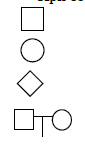 Чоловіча стать

Жіноча стать
Стать невідома

Шлюб
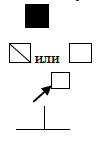 Несе ознаку
Гетерозигота
Пробанд
Шлюб без дітей
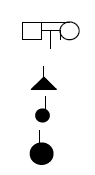 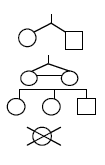 Дизиготні близнюки

Монозиготні близнюки
Сибси


Померший
Шлюб між родичами

Викидень

Аборт

Мертвонароджений
Римськими цифрами позначають покоління, арабськими – особини у кожному поколінні:
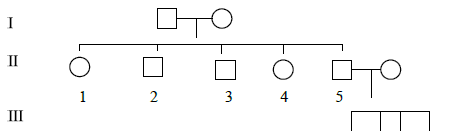 Система запису схрещування для повного генетичного аналізу успадкування наводиться: а) у рядок; b) записом у вигляді «дробу».
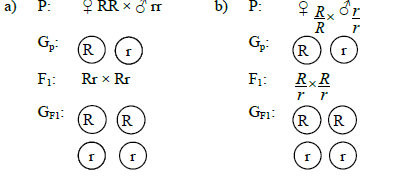 F2 найчастіше визначають за решіткою Пенета, тобто одним із методів отримання потомства, поданим у таблиці:
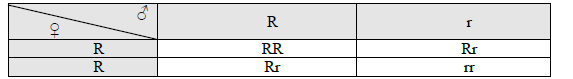 Результати моногібридного схрещування (по обох системах запису):
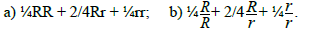 Розщеплення за генотипом (набором генів) 1 : 2 : 1, а розщеплення за фенотипом (набором ознак: домінантних і рецесивних) 3 : 1. Така система повного аналізу успадкування пари алелів (ознак) та її запис.
1 МОНОГІБРИДНЕ СХРЕЩУВАННЯ
1.1 Загальні поняття
Ген (спадковий фактор по Менделю) - це матеріальна субстанція (ДНК), яка передається у спадок (від батьків до нащадків) і зумовлює прояв ознак та властивостей організму. Складні ознаки зазвичай контролюються кількома генами, але у будь-якому разі ця ознака може бути розкладена ще й на елементарні ознаки – фени.
Фен - простий, далі не підрозділяється (за проявом морфологічний або фізіологічний, але в своїй основі завжди біохімічний) ознака, що відрізняє цей організм від інших. Сукупність всіх ознак організму називається фенотипом.
Термін генотип використовується визначення суми аналізованих у цьому схрещуванні генів у вузькому значенні слова, чи широкому – для сукупності всіх генів організму (чи клітини).Очевидно, що генотипи різних організмів завжди відрізняються. Тому використовують ще термін геном, що є сукупністю всіх генів, характерних для гаплоїдного набору всіх особин даного виду. Гени локалізовані у хромосомах. Характерні особливості хромосомного набору кожного біологічного виду (число, форма, будова хромосом) називають каріотипом. Локус - місце розташування гена в каріотипі (хромосомі). Оскільки хромосоми парні, то гомологічні хромосоми завжди мають два локуси, що містять даний ген у кожній клітині диплоїдного організму, тобто дві алелі. Отже, форма існування гена – аллель. Якщо обидві алелі однакові, це гомозиготний стан, якщо різні, то– гетерозиготний стан гену. Дві різні алелі під час контролю прояву ознаки, тобто в ході експресії (функціонування) можуть вступати в різні взаємодії:1) повне домінування;2) неповне домінування;3) кодомінантність;4) наддомінантність;5) градуальність впливу гена.
У разі повного домінування одна з алелей (домінантна) у гетерозиготному стані повністю пригнічує дію іншої алелі (рецесивної). При цьому обидві алелі контролюють найчастіше свої особливі ознаки (жовте та зелене насіння гороху), а ступінь прояву домінантної алелі в гомозиготному та гетерозиготному станах не відрізняється.
При неповному домінуванні спостерігається проміжне спадкування: ознака в гомозиготному стані проявляється вдвічі сильніше, ніж у гетерозиготному, а альтернативна алель ніяк не виявляється.
Кодомінування полягає в тому, що кожна алель має власний фенотипний прояв, а при спільній дії алелів проявляється нова третя ознака.
Градуальна дія гена проявляється у прямій залежності ступеня вираження ознаки від числа домінантних алелів, характер та сила дії яких ідентичні.
Наддомінування є основою гетерозису: гетерозигота за рівнем прояву ознаки перевищує навіть домінантну гомозиготу.
1.2 Генетична «азбука»

Для диплоїдного організму можливі лише три типи генотипів за однією аналізованою ознакою:
1) гомозигота домінантна (АА);
2) гетерозигота (Аа);
3) гомозигота рецесивна (аа).
Очевидно, що теоретично можливе лише шість різних варіантів комбінацій схрещувань цих трьох генотипів: 1) АА × АА; 2) аа × аа; 3) АА × аа; 4) Аа × АА; 5) Аа × Аа; 6) Аа × аа. Проведемо генетичний аналіз всіх 6 комбінацій з урахуванням тільки фенотипів нащадків, тому що саме фенотип (зовнішні ознаки, що проявляються) зазвичай доступний для аналізу. Перші чотири комбінації: 
1) Р: АА × АА; 2) Р: аа × аа; 3) Р: АА × аа
F1: всі АА (домін.); F1: всі аа (рецес.); F1: всі Аа (домін.); 
4) Р: АА × А_
F1: всі А_* (домінантні)
* А_ - запис, що відображає тільки фенотип (домінантний), називається фенотипічним радикалом;
5) Р: Аа × Аа 
F1: ¾А_ (домін.) + ¼ аа (рецес.);
6) Р: Аа × аа 
F1: ½ Аа (домін.)+½ аа (рецес.). Згідно з отриманими у F1 результатами, всі шість схрещувань можна розділити на три групи:1) схрещування, в результаті яких у F1 не спостерігаються розщеплення за фенотипом: схрещування 1, 2, 3 (схрещування гомозигот), а також 4 (беккрос – вікове схрещування з домінантним батьком) ніколи не дають розщеплення по фенотипу;2) схрещування двох гетерозигот дає розщеплення за фенотипом 3 : 1 (¾ домінантних + ¼ рецесивних нащадків);3) аналізуюче схрещування (гетерозиготи з рецесивною гомозиготою) дає розщеплення по фенотипу 1 : 1 (½ нащадків з домінантним + + ½ з рецесивним фенотипом).
Отже, всю цю генетичну «азбуку», що включає лише 3 літери (три можливі варіанти комбінування генотипів при схрещуванні), можна підсумовувати у вигляді таблиці:
Коефіцієнти, а точніше їх знаменники, відображають кількість можливих комбінацій гамет при схрещуванні (одна, чотири та дві комбінації).
Розв'язання задач.

 1. Повне домінування

Повним домінуванням називається такий тип взаємодій двох алелей одного гену, при якому одна алель (домінантна) пригнічує прояв іншої алелі (рецесивної), повністю виключаючи її прояв у гетерозиготному стані: А> а (або w + > w, або В + < В). Умовно, з метою полегшення навчання методам вирішення задач з генетики, ми розділимо їх на два типи:1) завдання типу (прямі), у яких за відомими генотипами батьків необхідно визначити генотипи та фенотипи нащадків;2) завдання типу (зворотні), в яких за фенотипами нащадків необхідно визначити генотипи батьків і нащадків, зробити розрахунки можливого розщеплення в потомстві або ймовірності появи певних типів нащадків. 
Позначення: а – біле забарвлення квіток гороху; A, а + (+) -червона. Ця ознака контролюється парою алелів, що локалізовані в одній парі аутосом.
1 тип
Завдання № 1. Визначте фенотипи та генотипи нащадків гетерозиготної червоноквіткової рослини гороху.

Рішення. Оскільки горох є самозапилювачем, схрещування матиме вигляд 
P: Aа × Aа. При цьому у гетерозиготної рослини ймовірність утворення гамет (як жіночих, так і чоловічих), що несуть домінантну та рецесивну алелі, буде однакова і дорівнює 0,5. 
Gp: ♀ 0,5А; 0,5а; ♂ 0,5А; 0,5а. 
Імовірності злиття алелів у різних комбінаціях також аналогічні, тому і ймовірність появи всіх чотирьох типів різних зигот теж однакові й дорівнюють 0,25 (відповідно до теорії імовірностей). Імовірність злиття чоловічих та жіночих гамет з рецесивними алелями дорівнює добутку ймовірностей появи гамет такого типу (за відсутності перешкод до їх злиття). Тому 0,5 · 0,5 = 0,25 аа. Отже, нащадки першого покоління такі: 
F1: 0,25 AA; 0,25Aa; 0,25Aa; 0,25aa.
Проаналізуємо розщеплення нащадків за генотипом та фенотипом. За генотипом I тип є домінантними гомозиготами, другий і третій – домінантними гетерозиготами, а четвертий – рецесивними гомозиготами. За генотипом нащадки аналізованої гетерозиготної рослини розподілилися: 1: 2: 1 (¼ + 2/4 + ¼). Фенотип рослин I, II та III типів буде домінантним, а IV – рецесивним, розщеплення за фенотипом – 3 : 1 (¾ + ¼).
Відповідь. У потомстві гетерозиготного червоноквіткового гороху будуть рослини двох фенотипів (домінантного – червоноквіткового та рецесивного – білоквіткового) 3:1 та всіх трьох генотипів 1:2:1.
Завдання № 2. Визначте, яке забарвлення квіток буде у рослин гороху, отриманих від самозапилення гомозиготних батьківських форм із червоними та з білими квітками, а також від їхнього схрещування між собою.

Рішення. Обидві батьківські форми гомозиготні, тому запис схрещувань буде наступним:- Від самозапилення: 1) Р: АА × АА; 2) P: аа × аа;
Від перехресного запилення: Р: АА × аа.
Гомозиготні форми дають єдиний тип гамет, і тому при їх злитті буде отримано єдиний тип нащадків:1) F1 всі AA; 2) F1 всі аа; 3) F1 всі Aa.
Відповідь. 1. Червоноквіткові гомозиготні рослини дають лише форми з червоними квітками. 2. Усі нащадки рослин з білими квітками будуть білоквітковими (вони завжди гомозиготні). 3. Всі рослини від схрещування гомозиготних червоноквіткових з білоквітковими будуть червоноквітковими (домінантний фенотип), але гетерозиготними за генотипом.
Загальні висновки (для всіх моногібридних схрещувань):1) при схрещуванні двох гетерозигот спостерігається розщеплення за фенотипом у F1  3 : 1; 2) при схрещуванні гетерозиготи з рецесивною гомозиготою (аналізуюче схрещування) розщеплення за фенотипом у F1 буде 1:1;3, при схрещуванні будь-яких гомозигот, а також домінантної гомозиготи з гетерозиготою розщеплення за фенотипом у F1 ніколи не буде.
2 тип
Завдання № 3. Визначити генотипи батьківських форм, якщо при схрещуванні червоноквіткових рослин гороху у F1–F5 були лише червоноквіткові.
Рішення. Оскільки протягом п'яти поколінь не спостерігалося розщеплення, вихідні форми – гомозиготи (див. 1-у літеру генетичного «алфавіту»).Відповідь. Р: AA × AA; F1: AA × AA; F2: AA × AA… F5AA.
Завдання з аналізу родоводів
Завдання № 4. Визначити спосіб успадкування полідактилії (зайві пальці, 6 пальців на руці) за представленим родоводом:
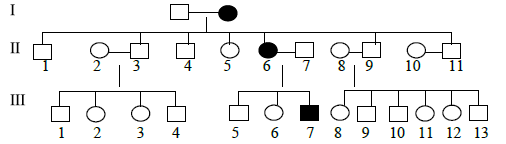 Рішення. Від шлюбу здорового чоловіка та жінки з полідактилією в потомстві з'являються як здорові нащадки, так і з відхиленням (спостерігається розщеплення). Можна зробити висновок, що одна з батьківських форм – гетерозигота, а інша – гомозигота, причому рецесивна (батьки несуть різні ознаки). Щоб визначити яку з двох ознак є домінантною, звернемо увагу на шлюб 8–9, де подружжя та їх шестеро дітей здорові (розщеплення не спостерігається). Це означає, що вони є рецесивними гомозиготами, інакше спостерігалося б розщеплення. Отже, нормальна ознака – рецесивна, а полідактилія – домінантна.
Відповідь. Полідактилія домінантна.
Неповне домінування

Неповне домінування – тип взаємодії двох алелей одного гена, при якому в гетерозиготному стані одна алель не пригнічує дію іншої, а найчастіше спостерігається прояв проміжної ознаки. Неповне домінування часто називають проміжним успадкуванням, хоча є відмінності у біохімічному аспекті. Позначення. RR – червоне забарвлення квіток у Mirabilis – нічної красуні, rr – біле, Rr – рожеве (проміжне); BВ – чорне забарвлення оперіння у курей, bb – біле, Вb – «блакитне», андалузьке, (тобто не проміжне!).

1 тип 
Завдання № 1. Визначте, які генотипи та фенотипи нічної красуні з фарбуванням квітів з'являться при її схрещуванні з рослинами, що мають рожеві квітки.
Рішення. Хід міркувань подібний до прикладу повного домінування. Проведемо схрещування: P: Rr ♀ × Rr ♂. Отримаємо гамети та потомство: G: 0,5R + 0,5r ♀; та 0,5R + 0,5r ♂; F1: 0,25RR; 0,5Rr; 0,25 rr.
Проаналізуємо результати. У потомстві спостерігається три фенотипи (червоні, рожеві та білі квітки) ¼: ½: ¼ і три генотипи (домінантна гомозигота, гетерозигота і рецесивна гомозигота) у тому ж співвідношенні, що є принциповою відмінністю та особливістю неповного домінування. Розщеплення за фенотипом відповідає розщепленню за генотипом, оскільки кожен генотип має власний фенотипний прояв: домінантна гомозигота – домінантний фенотип, гетерозигота – проміжний фенотип та рецесивна гомозигота – рецесивний фенотип.
Відповідь. В результаті схрещування виходить три генотипи та три фенотипи: червоне, рожеве та біле забарвлення квіток.
2 тип
Завдання № 2. Які рослини нічної красуні можна використовувати для отримання насіння, щоб на наступний рік вся клумба була тільки з рожевою квітковою?
Рішення. Це випадок неповного домінування гена R, тому рожеве забарвлення зумовлене гетерозиготністю. Щоб отримати тільки Rr, потрібно схрестити червоноквіткові RR з білоквітковими rr і висіяти їх насіння.
Відповідь. Р: RR×rr; F1: Rr (рожеві).